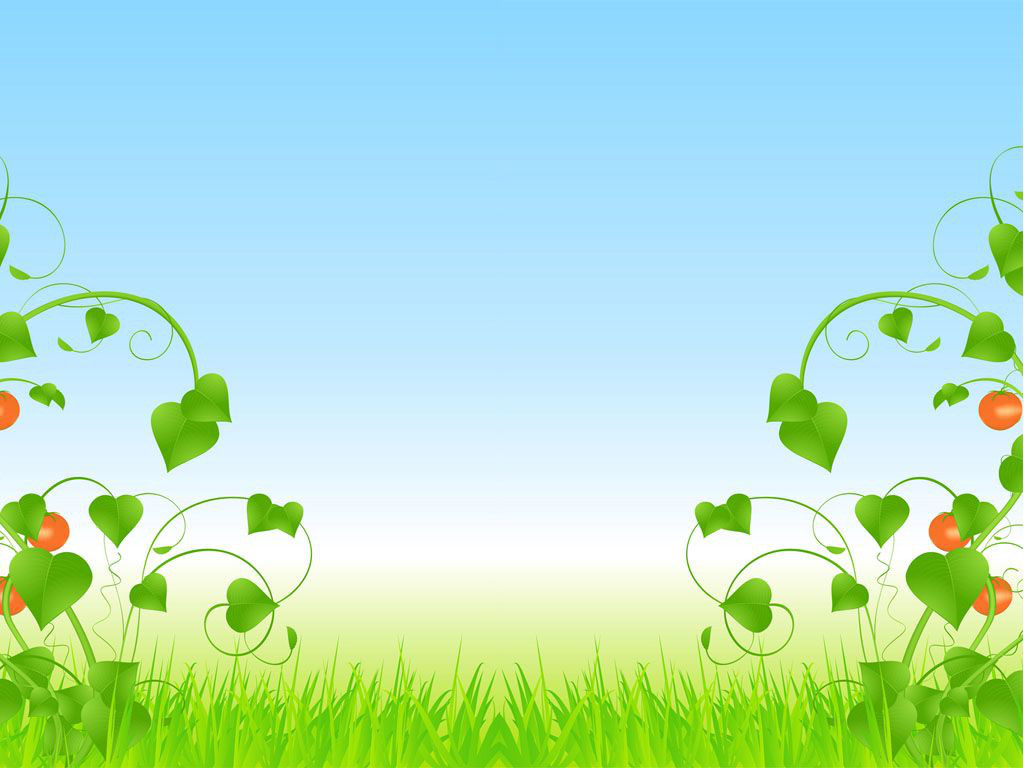 TRƯỜNG MẦM NON ĐỨC GIANG
KHÁM PHÁ KHOA HỌC

Đề tài: Khuôn mặt bé yêu

Giáo viên: Đào Thị Hằng
Lớp : MGB C5
3
1
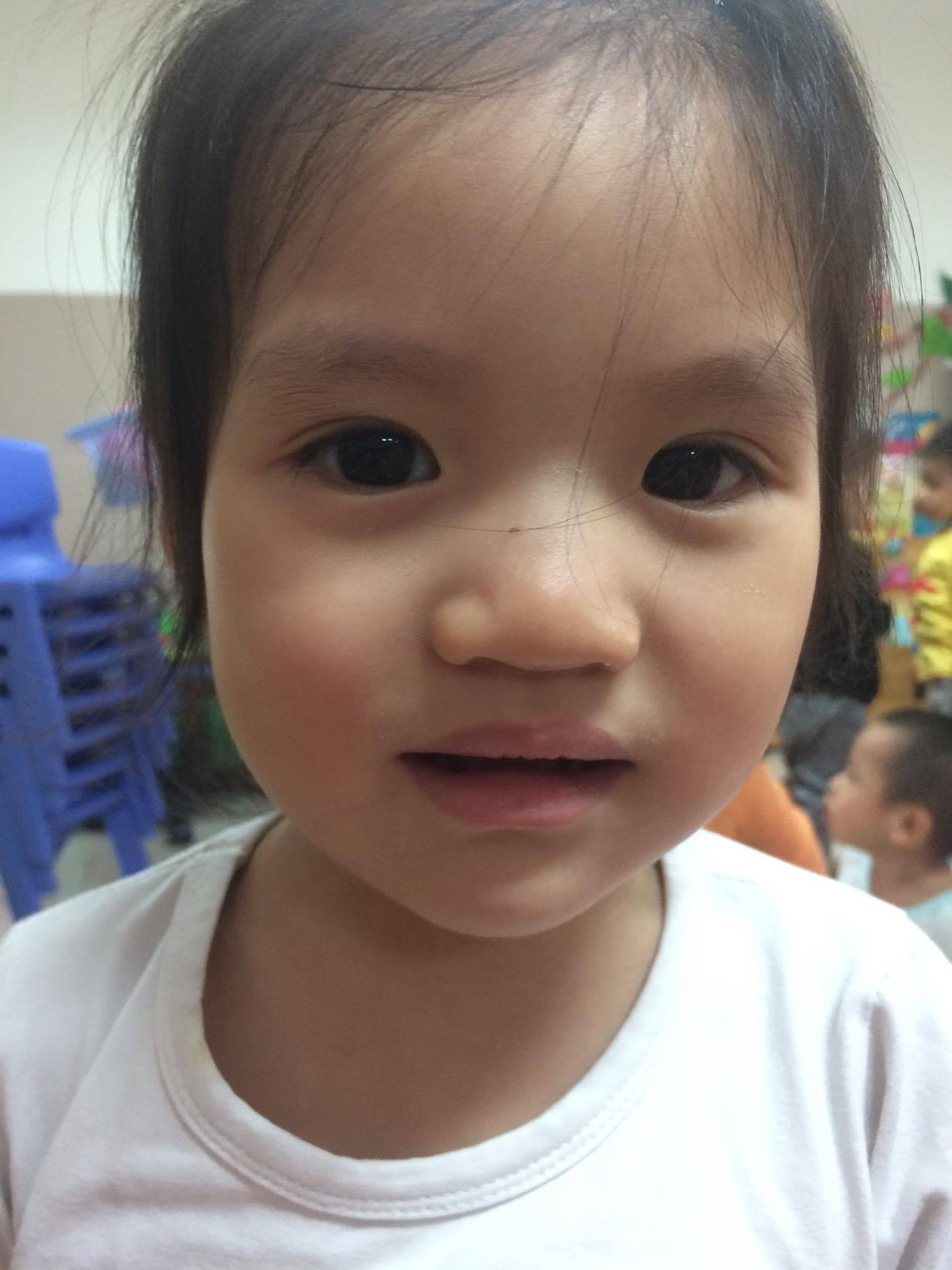 2
4
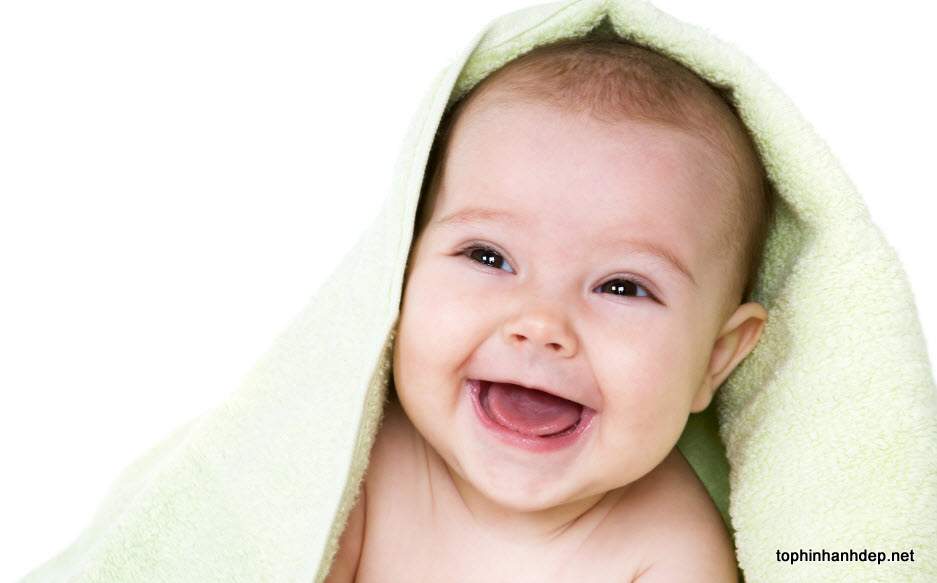 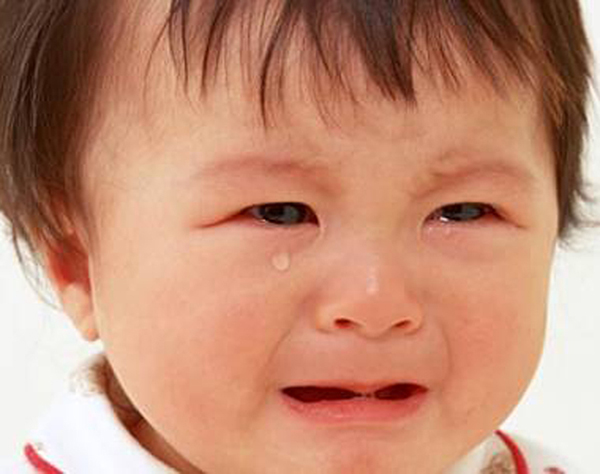 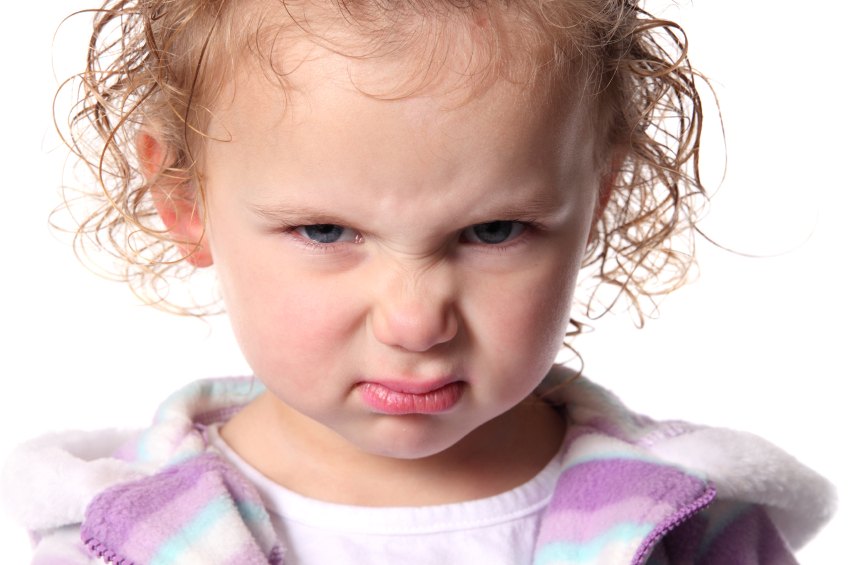 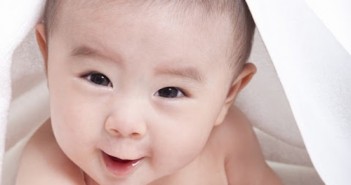 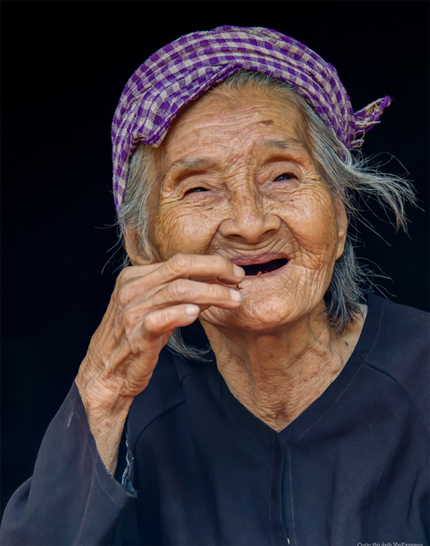